Les Bases de la programmation
Plan
Liens utiles
Installation des outils
"Hello World"
Les Commentaires
Les Variables
Les opérateurs
Les structures Conditionnelles
Les Boucles
Plan
Les Fonctions
Portée des variables
Les Tableaux
Chaine de caractères
Bibliothèque standard
Quelques techniques
Liens utiles
links
Liens généraliste programmation
OpenClassRoom (ancien site du zéro)
https://openclassrooms.com/
Developpez.com (francophone)
https://www.developpez.com/
StackOverflow (faq communautaire anglophone)
Si vous avez une question, posé la en anglais sur votre moteur de recherche
https://stackoverflow.com/
Liens Lua
Lua.org Documentation officiel
https://www.lua.org/manual/5.3/
Tutos Lua francais
https://wxlua.developpez.com/tutoriels/lua/general/cours-complet/
http://luteus.biz/Download/LoriotPro_Doc/LUA/LUA_Training_FR/Introduction_Programmation.html
http://wxlua.free.fr/Tutoriel_Lua/sommaire.php
Love2D (framework jeux 2D en lua)
https://love2d.org/
Corona SDK (framework jeux 2D en lua)
https://coronalabs.com/
Installation des outils
Download and install dev tools
Zero brain studio
language="fr"
editor.saveallonrun=true
Téléchargement:
https://studio.zerobrane.com/
Installation:
Par défaut s’installe dans le répertoire de l’installateur
Configuration:
Edit->pref->user
"Hello World"
Or how to test your dev tools
Hello World en Lua
print("Hello World")
Code minimum
Syntaxe
Fin de ligne avec ou sans ;
Les Commentaires
comment
Les commentaires en Lua
--ceci est un commentaire monoligne
--[[
	commentaire multiligne
--]]
---[[
	print("test")
--]]
Monoligne
Mutiligne
Annulé un commentaire multi ligne
Les Variables
variable
C’est quoi une variable ?
Une variable est un emplacement mémoire.
Une variable peut contenir différents types d’informations.
Une variable porte un noms de notre choix. (sauf mots réservés)
Nous donnons une valeur à une variable grâce à l’opérateur d’affectation =
types de base en Lua
--number
a=0
print(a)
print(type(a))
--string
b="0"
print(b)
print(type(b))
Il existe huit types de base en Lua : 
Nil
Boolean
Number
String
Function
Userdata
Thread
Table
[Speaker Notes: une variable est un emplacement mémoire ;
2 on donne un nom à une variable et une valeur : maVariable = 0 ;
3 on la définit en tant que globale ou locale ;
4 nil indique une variable vide ;
5 pour une affectation simple : x = 25 ;
6 pour une affectation multiple : x, y, z = 10, "abc", 322 ;
7 la portée lexicale est à l'intérieur du bloc qui a créé la variable ;
8 il existe huit « types » de base : nil, boolean, number, string, userdata, function, thread,
et table ;
9 Lua est un langage à typage dynamique. Il n'y a pas de type à l'initialisation d'une
variable et la variable adopte le type de la valeur qu'elle détient ;
10 type(maVariable) --> donne le type de, maVariable.

and break do else elseif end false for if
in local nil not repeat then return true or
until while function]
Affectation en Lua
a=1
b=2
c=3
a=b
x,y,z=8,9,10.5

x,y,z=a,b,c
x,z=z,x

print(x)
Simple
Multiple

Attention, l’écriture des nombre prend un point a la place de le virgule.
Entré une variable au clavier
maVar=io.read()

print(type(maVar))
maVar=tonumber(maVar)
print(type(maVar))
--donc pour un nombre
unNombre=tonumber(io.read())
Io.read() permet de rentrer une variable au clavier
Si vous désirer un chiffre tonumber() converti la variable
Les opérateurs
operator
Les opérateurs arithmétique en Lua
maVar=1+3*2
print(maVar)
maVar=(1+3)*2
a=5//2 -- Lua 5.3
b=5/2
c=5%2  --restant de la division
d=3^2
e=16^0.5 --racine carré
maVar= -maVar
f=a+b+c
+
addition
-
soustraction
*
multiplication
/
Division
//
Division tronqué (Lua 5.3)
%
modulo
^
Exposant
- unaire
Les opérateur de comparaison en Lua
a=0
b=1
print(a<b) --true

print(a~=b) --true

print(a>=b) --false

print( "1" == 1 ) --false
<
inf
>
sup
<=
sup ou égale
>=
inf ou égale
~=
Différent
==
égal
Table logique
ET
OU
OU
ET
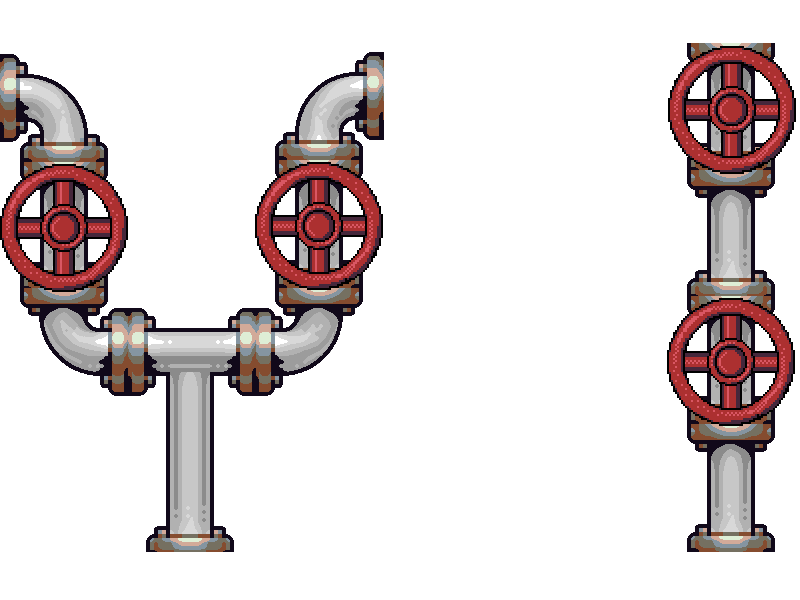 ouvert
fermé
ouvert
fermé
ouvert
fermé
ouvert
fermé
Les opérateurs logique en Lua
print (true or false)

print(2>1 and (1<0 or 3>2))
and
or
not

nil considéré comme false
valeur zéro considère comme true (contrairement a d’autre langage)
Les autres opérateurs en Lua
maChaine="" 
maChaine=maChaine.."hello"
maChaine=maChaine.." "
maChaine=maChaine.."world"

longueurChaine=#maChaine

maChaine="je suis"..1.."codeur"
#
Longueur (length)
Chaine ou table
..
Concaténation (Concatenation)
=
Affectation(affect)
[Speaker Notes: Pas de += en Lua]
Les structures Conditionnelles
if else
if en Lua
age=18
if age < 1 then
	print("je suis un bébé")
elseif age < 10 then
	 print("je suis un enfant")
elseif age < 20 then
	 print("je suis un ado")
elseif age < 50 then
	 print("je suis un adulte")
else
	 print("je suis un vieux")
end
Syntaxe:
if condition then
Bloc
[elseif condition then
Bloc]
[else
Bloc]
end
elseif et else sont facultatif
Les Boucles
While For ...
while en Lua
i=0
while i<10 do
	print(i)
	i=i+1
end
Syntaxe:
while condition do
Bloc
end
Si la condition est fausse on entre jamais dans la boucle
repeat en Lua
i=20
Repeat
	print(i)
	i=i+1
until i<10
Syntaxe:
repeat
	Bloc
until condition

la boucle aura lieu au moins une fois
for en Luapremière forme
for i=1, 10 do
	print(i)
end

for i=10, 1, -1 do
	print(i)
end

for i=2, 10, 2 do
	print(i)
end
Syntaxe:
for [nom=]début, fin[,incremente] do
Bloc
end
for en Luadeuxieme forme
maTable = {1, 25, "trois", 255, "banane", "fraise", 12, "ceci est un exemple", 34586}

for k, v in pairs(maTable) do
print(k)
print(v)
end
Syntaxe:
for clef, valeur in pairs(table) do
 Bloc 
end
ou
for index, valeur in ipairs(table) do
Bloc
end
Nous reverrons cette forme apres les tables
[Speaker Notes: 3 Générique avec clé :
1 for k, v in pairs(table) do ... ici votre code ... end ;
4 Générique avec index :
1 for i, v in ipairs(table) do ... ici votre code ... end.]
break
While true do
	print("sortie ? o/n")
	local reponse=io.read()
	if reponse=="o" or reponse=="O" then
		break
	end
end
Sortie de boucle
Exercices
C’est en forgeant qu’on devient forgeron.
Les Fonctions
function
Les Fonctions en Lua
--definition
function carre(x)
	return x*x
end
--utilisation
a=carre(3)
print(carre(2))
Définition:
function nomsFonction([arg1,arg2])
Bloc
[return valeurDeRetour]
end

Utilisation
maFonction(arguments)
var=maFonction(arg)
[Speaker Notes: Fonction doivent être déclaré avant utilisation ?]
Les Fonctions en Lua
--hello x fois
function hello(x)
	for 1,x do
		print("hello")
	end
end
--Pythagore
function hypothenus(cote1,cote2)
	return (cote1^2 + cote2^2)^0.5
end
Fonction sans valeur de retour
Fonction a plusieurs arguments
Les Fonctions en Lua
function test(x)
	print("debut")
	if x<=0 then
		return
	end
	print("fin")
end
Return quitte la fonction
Les Fonctions en Lua
function valeurAbsolu(x)
	if x>=0 then
		return x
	else
		return –x
	end
end
Fonction avec plusieurs return
Les Fonctions en Lua
--definition
function carreEtRacine(x)
	return x^2,x^0.5
end
--utilisation
carre,racine = carreEtRacine(9)
Fonction a plusieurs valeur de retour
Les Fonctions en Lua
function carre(x)
	return x*x
end
--équivalent à
carre = function(x)
	return x*x
end
Autre syntaxe
nomsFonction = function([arg1,arg2])
Bloc
[return valeurDeRetour]
end
Exercices
C’est en forgeant qu’on devient forgeron.
Portée des variables
scope
Portée des variables
x = 10
local i = 5
Variable global
Variable local
Portée des variables
x = 10              -- global variable
do                    -- new block
local x = x  -- new 'x', with value 10
print(x)            --> 10
  x = x+1
do                  -- another block
    local x = x+1  -- another 'x'
    print(x)          --> 12
end
print(x)         --> 11
end
print(x)              --> 10  (the global one)
Variable global
Variable local

Notion de block
Notion de chun
Portée des variables
x = 10
local i = 1        -- local to the chunk
while i<=x do
local x = i*2    -- local to the while body
print(x)         --> 2, 4, 6, 8, ...
i = i + 1
end
if i > 20 then
	local x          -- local to the "then" body
	x = 20
	print(x + 2)
else
	print(x)         --> 10  (the global one)
End
	print(x)           --> 10  (the global one)
Variable global
Variable local
Les Tableaux
array
Les Tables en Lua
En Lua il n’existe pas à proprement parlé de tableaux comme dans d’autre langage
Il existe des tables qui regroupe les fonctions de tableau, de structure, de dictionnaire, de liste et se rapproche des objet
Les Tables en Lua
monTab={1, 25, "trois", 255, "banane"}
print(monTab[1])
print(monTab[-1])
monTab[1]= "un"
monTab[5]= "cinq« 
--init vide
monTab2={}
monTab2[1]= "un"
print(monTab2[2])
Utilisation comme tableau
Pas de taille fixe
Peut etre initialiser vide
Par défaut l’indexe commence à 1 (contrairement à d’autre langage)

tableau[indexe]=valeur
Les Tables en Lua
monTab={1, 25, "trois", 255, "banane"}

for i=1, #monTab do
   print("index "..i.."valeur "..monTab[i]")
end
Boucle for première forme
Les Tables en Lua
monTab={1, 25, "trois", 255, "banane"}

for i,v in ipairs(monTab)
	print("index "..i.."valeur "..v")
end
Boucle for 2e forme
for index, valeur in ipairs(table) do
Bloc
end

Si on utilise ipairs() les indexes sont des numbers
Les Tables en Lua
client={["login"]="ben",["mdp"]="abc"}
print( client["login"] )
--init vide
client2={}
client2["login"]="toto"
client2["mdp"]="azerty"
Utilisation comme dictionnaire
Clé, Valeur (key, value)

dict ["clé"]=valeur
Les Tables en Lua
monTab={1, 25, "trois", 255, "banane"}

for i,v in pairs(monTab)
	print("cle "..i.."valeur "..v")
end
Boucle for 2e forme
for index, valeur in pairs(table) do
Bloc
end

Si on utilise pairs() toutes les clés sont prise en compte
Les Tables en Lua
client={}

client.login="toto"
print(client["login"])

client["mdp"]="azerty"
print(client.mdp)
Il existe une 2eme syntaxe proche du modèle objet
table.clé=valeur

La clé doit être une string
Les Tables en Lua
--création table
table= {}
--création des lignes
nbLignes = 10
for ligne = 1, nbLignes do
	table [ligne] = {}
end
--accès au cases
Table[1][2]="1e ligne 2e colonne"
Tables a 2 dimensions (ou plus)

Ligne et colonne (line and row)
Les Tables en Lua
maTable = {}
maTable.maFonction =
	function()
		print("je fais des truc")
	end
--utilisation
maTable.maFonction()
--ou encore
maTable.maFonction2 = nomDUneFonction
Table contenant de fonctions
Chaine de caractères
string
upper
Chaine de caractères en Lua
string.upper (s)
string.find (s, pattern [, init [, plain]])
string.format (formatstring, ···)
string.lower (s)
Chaine de caractères en Lua
maChaine = "Une chaine avec des MAJUSCULES"

a=string.lower (maChaine)
print(a)

a=string.lower (maChaine)
print(a)
string.lower (s)
Met en minuscule

string.upper (s)
Met en majuscule
Chaine de caractères en Lua
print(string.format("ceci est %s chaine de %s formatée",1,"charactère"))
string.format ()

http://www.cplusplus.com/reference/cstdio/printf/
Bibliothèque standard
Standar library
Bibliothèque standard en Lua
Trigonometrie
math.sin(x)
math.atan (y [, x])
Conversion angles
math.rad (x)
math.deg (x)
divers
math.pi
math.floor(x)
math.abs(x
Bibliothèque standard en Lua
aléatoire
math.random ([m [, n]])
math.randomseed (x)
Bibliothèque standard en Lua
Table
table.insert (list, [pos,] value)
table.remove (list [, pos])


Utilsation d’une table comme liste
Bibliothèque standard en Lua
Entrée/sortie
io.read()
Io.write()
Quelques techniques
Some techs
Quelques techniques en Lua
function rectangleCreator(long,larg)
local rect={}
rect.long=long
rect.larg=larg
rect.draw=function()
		return surface.long*rect.larg
    end
	return rect
end
Programmation proche du modèle Objet
Quelques techniques en Lua
--pour importer module.lua
require"module"
--ou
require("module")
--ou
monModule=require("module")
--on utilise return dans fichier appelé
Require
Command pour importer un autre fichier dans son code
N’importe pas les variable local